Figure 4 Sections from the duodenum of a Trp-eGFP transgenic mouse stained with antibodies against T1r3, T1r1, ...
Chem Senses, Volume 32, Issue 1, January 2007, Pages 41–49, https://doi.org/10.1093/chemse/bjl034
The content of this slide may be subject to copyright: please see the slide notes for details.
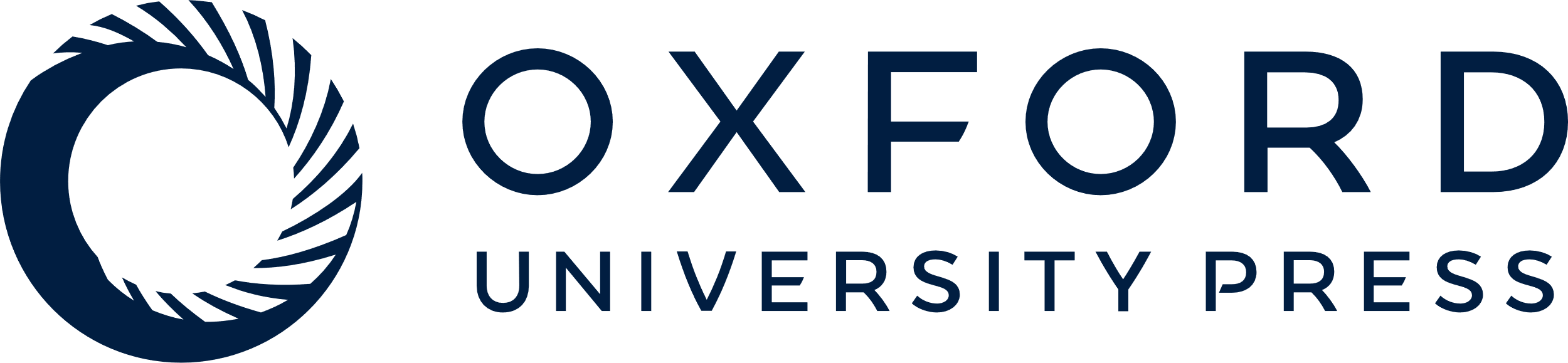 [Speaker Notes: Figure 4 Sections from the duodenum of a Trp-eGFP transgenic mouse stained with antibodies against T1r3, T1r1, α-gustducin, and PLCβ2. All panels show parts of the duodenal villi, except the bottom row, which shows a section of a duodenal gland. The Venn diagram at the bottom of the figure shows the relationships between subsets of taste or intestinal cells expressing eGFP and subsets of cells expressing other taste signal transduction proteins. The relationship between subsets of intestinal cells expressing taste signal transduction proteins other than Trpm5 have not been investigated. The diagram relating the taste cells is based on data from the literature. To avoid crowding the figure, T1r1 is not included in the Venn diagram. Its pattern of expression is similar to that of T1r3, except that there are cells in the duodenal villi and colon that express T1r1 but not eGFP.


Unless provided in the caption above, the following copyright applies to the content of this slide: © The Author 2006. Published by Oxford University Press. All rights reserved. For permissions, please e-mail: journals.permissions@oxfordjournals.org]